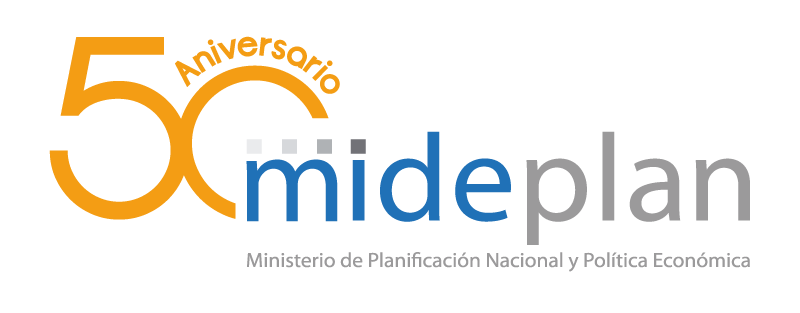 Comprehensive Migration Policy: 
Formulation Phase


Laura Fernández Delgado
Ministry of National Planning and Economic Policy Member of the National Migration Council
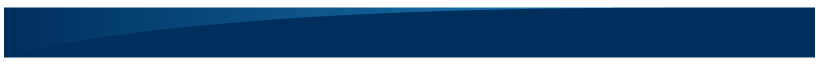 National Migration Council: Integration
1) Ministry of the Interior and Police
2) Ministry of Foreign Affairs and Cult
3) Ministry of Labour and Social Security
4) Ministry of National Planning and Economic Policy 
5) Ministry of Health
6) Ministry of Education
7) General Directorate of Migration and Immigration
8) Costa Rica Tourism Board
9) Costa Rica Social Security Institute 
10) Two representatives from civil society organizations linked to migration, designated by the National Human Rights Institution (Defensoría de los Habitantes)
2
Strategic Plan of the National Migration Council
Comprehensive Migration Policy
3
Policy Objectives in Accordance with theImmigration Act
To promote, regulate, guide, and organize the dynamics of immigration and out-migration with the aim of ensuring that they contribute to national development, enriching Costa Rican society in the economic, social and cultural spheres;
To promote the regularization and integration of immigrant communities into Costa Rican society and the establishment of mechanisms that enable maintaining and fostering permanent links between national society and communities of Costa Rican nationals abroad; 
To facilitate the return of Costa Rican nationals abroad;
To control the entry, stay and exit of foreign nationals into and out of the country.
4
Policy Objectives in Accordance with theImmigration Act
To guide immigration toward the areas considered to be a priority for development;
To guarantee protection, assistance and aid for victims of trafficking in persons, working in coordination with relevant institutions to this end. 
To ensure that the national territory grants asylum to every person with a well-founded fear of being persecuted, in compliance with duly ratified international and regional instruments. 
To ensure full respect for the rights of migrant boys, girls and adolescents in compliance with international agreements on this matter, especially considering the Child’s Best Interest.
5
What is the objective of the Policy?
Implementing joint actions through inter-institutional coordination with the aim of providing effective responses to the migration situation, within a framework of respect for the human rights and constitutional guarantees of every foreign national entering and staying in the country.
6
Consultation Stage: Building from Bottom to Top
Use of multiple research techniques: focal groups, working groups, targeted interviews, etc. Oriented toward:

Groups of refugees, indigenous persons, migrant women, the entrepreneurial sector, unions, local governments, etc. 

Targeted interviews with heads and officers of relevant public institutions involved in the topic of migration.
7
Approaches of the Policy
Human rights
Gender
Diversity
Integration 
Sustainable human development
Social participation
Human security
Comprehensiveness
Interculturalism
Age
Social prevention
Equal opportunities for disabled and elderly migrants
8
Principles of the Policy
Equality
Equity
Non-discrimination 
Accountability
Solidarity
Respect for the labour rights of migrant workers
The Child’s Best Interest
9
Central Themes of the Policy
IMMIGRATION SERVICES
Regularization
Information management
Legal security

INTEGRATION AND DEVELOPMENT
Economic development
Health
Education
Culture and society

BORDER MANAGEMENT
Border security
Tourism
10
Final Considerations
A joint State/society development process;
High level of participation of both sectors (State/society);
A process designed to include civil society in decision-making relating to public policy; 
A renewed commitment by institutions members of the National Migration Council to participate in the next stages of the policy: implementation, follow-up and evaluation, within the framework of a results-oriented public management.
11
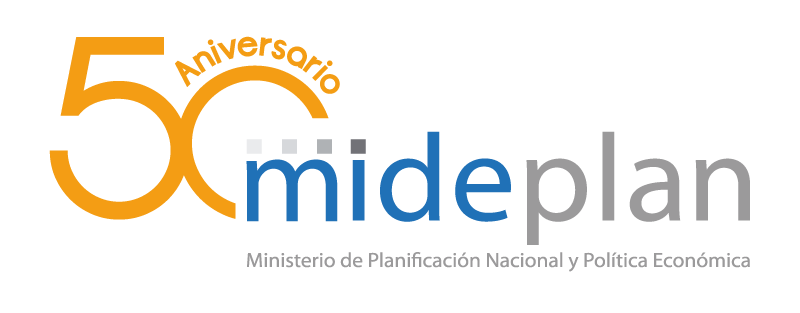 laura.fernandez@mideplan.go.cr